Rhythm patterns
Music 14.5.2020
We are learning to read and play a series of rhythmic patterns
Drumming lesson number 4!

Like last week, I will keep using the shapes to help those of you who still need it – but I’ll put a page with the proper musical notation just after if you’re at the stage where you can read it.

If you want some body percussion warm ups, visit Mrs Picken’s Youtube page
https://www.youtube.com/watch?v=jQxYOLOJUbg
https://www.youtube.com/watch?v=lZQEUrMXoR4
Notation we have looked at…
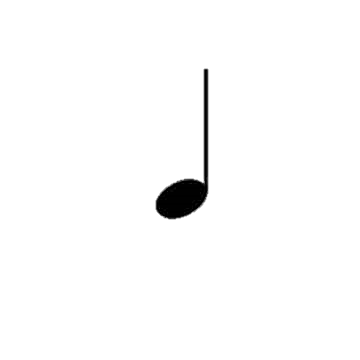 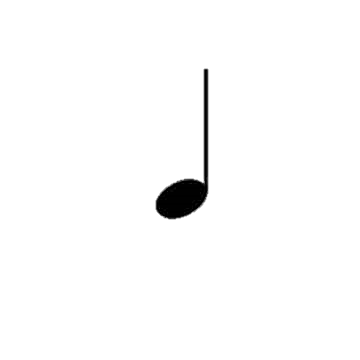 Crotchet                                       It’s worth 1 beat, or say square in your head as you drum it.


2 Quavers                                      2 quavers is 2 half beats – say circle as you drum
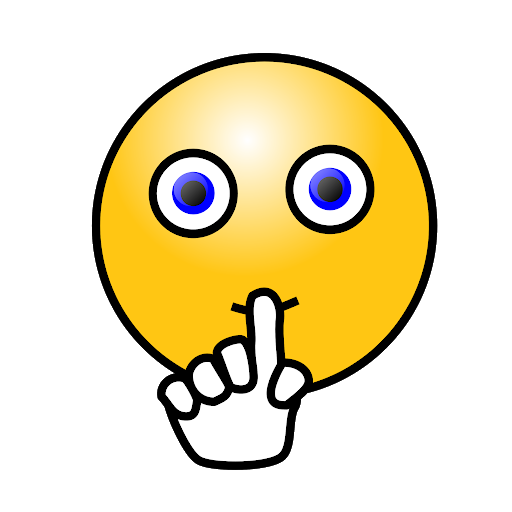 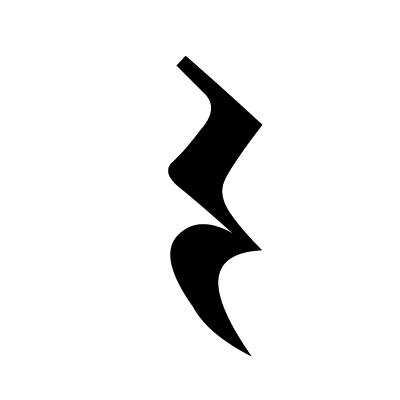 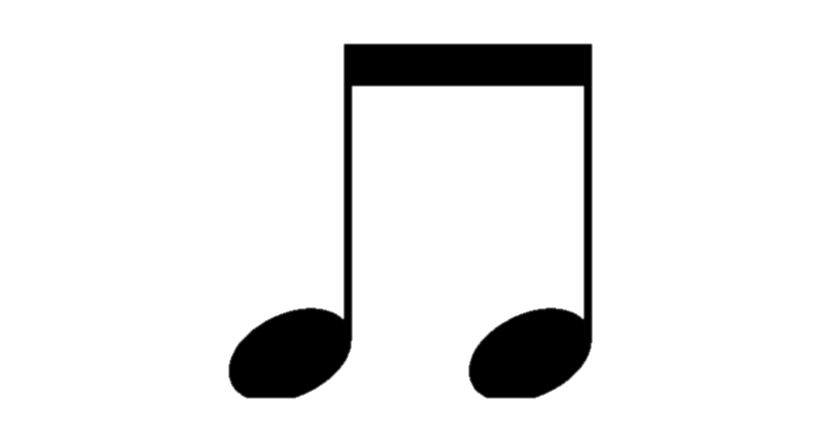 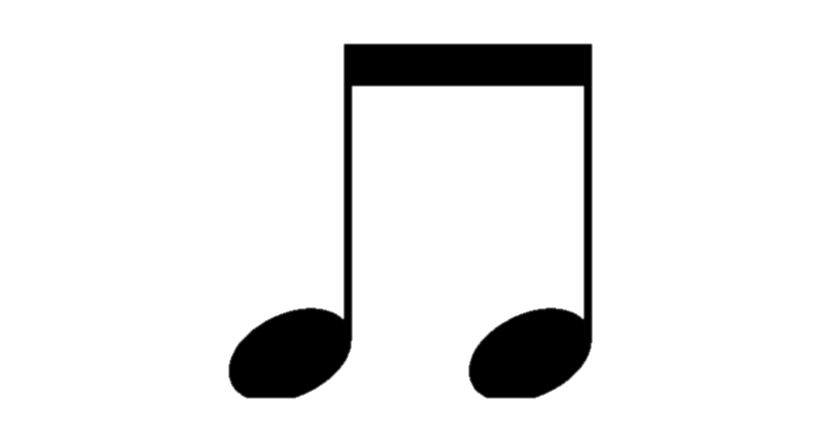 Crotchet rest – be quiet for 1 beat
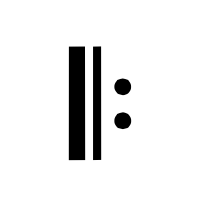 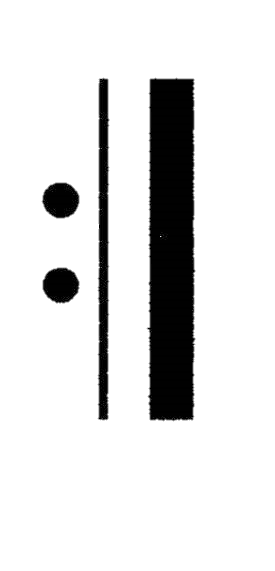 Repeat signs -  repeat whatever is in between them.
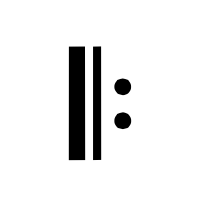 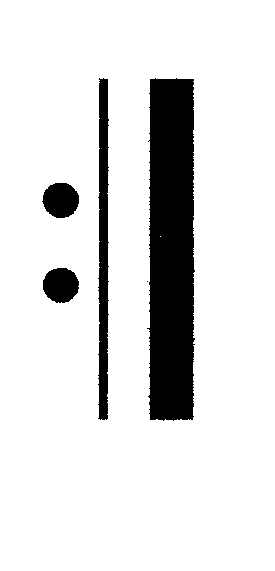 New for this week...
Repeat signs!

They mean you repeat whatever is in between them.
Rhythm 4
Here is the first line of your rhythm today
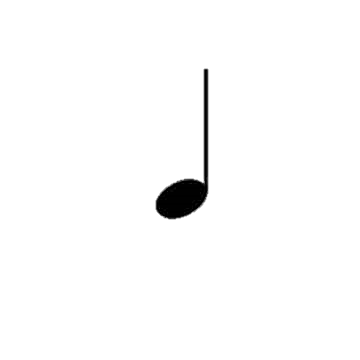 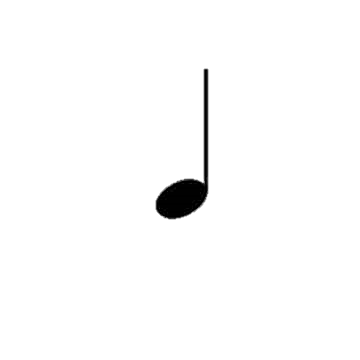 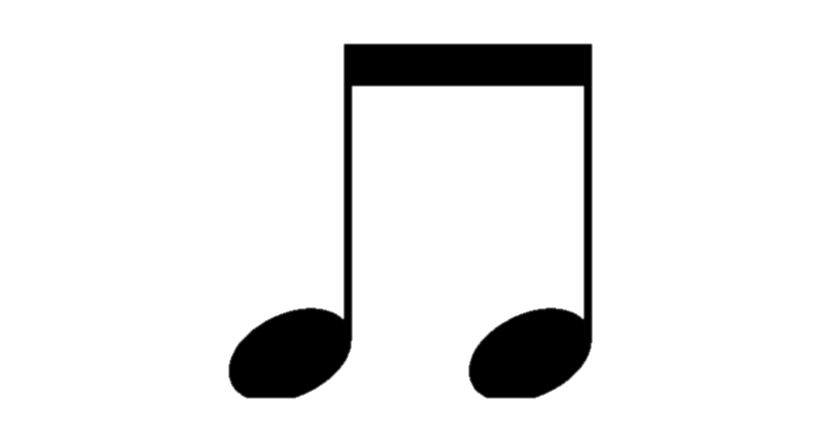 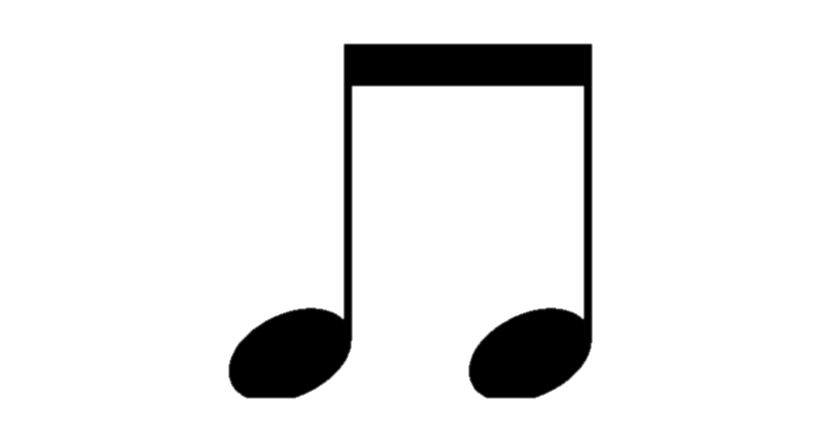 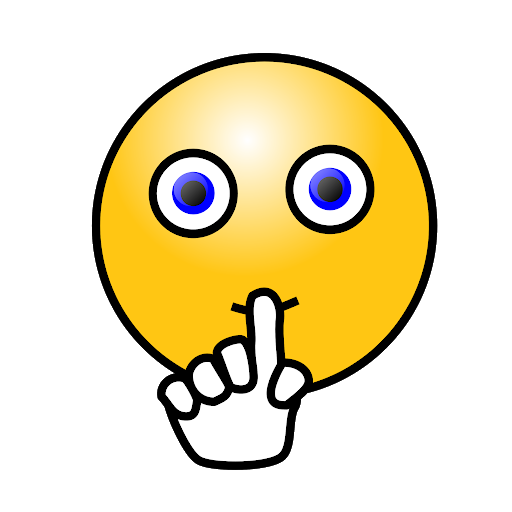 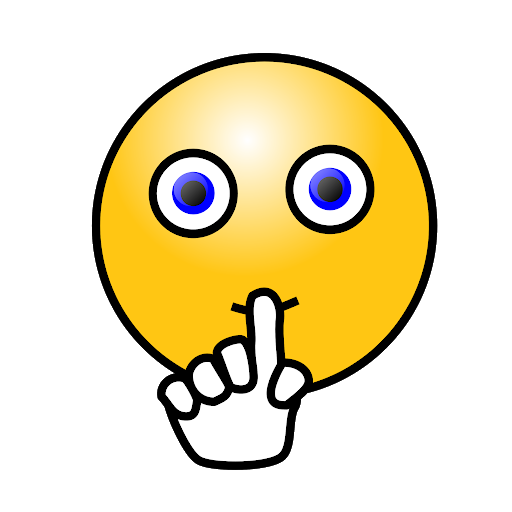 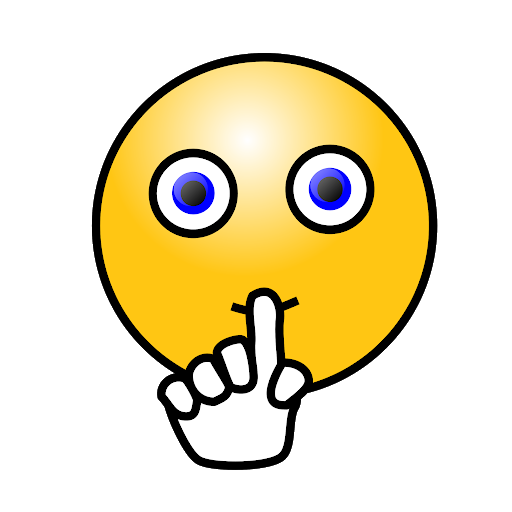 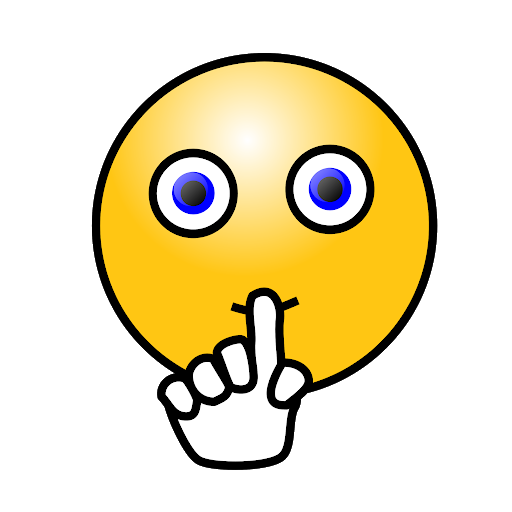 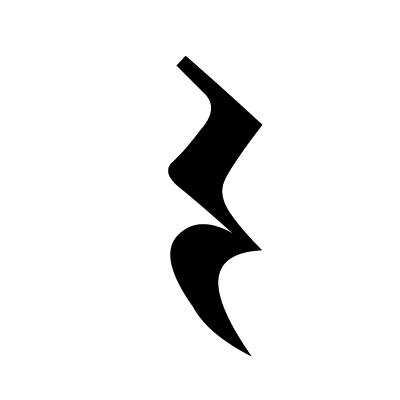 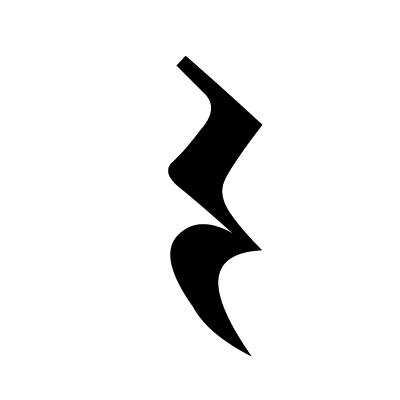 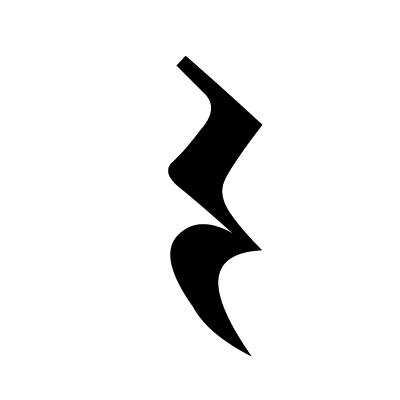 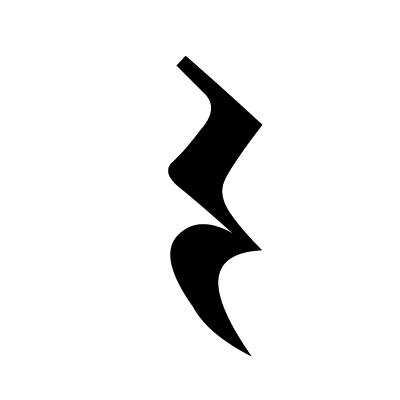 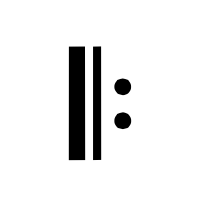 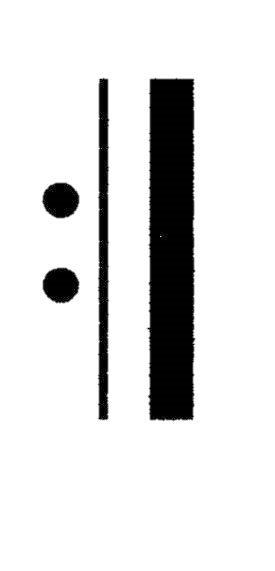 Remember that repeat sign means you play it twice.

On the next page is just the notes – no shape.
Notes only
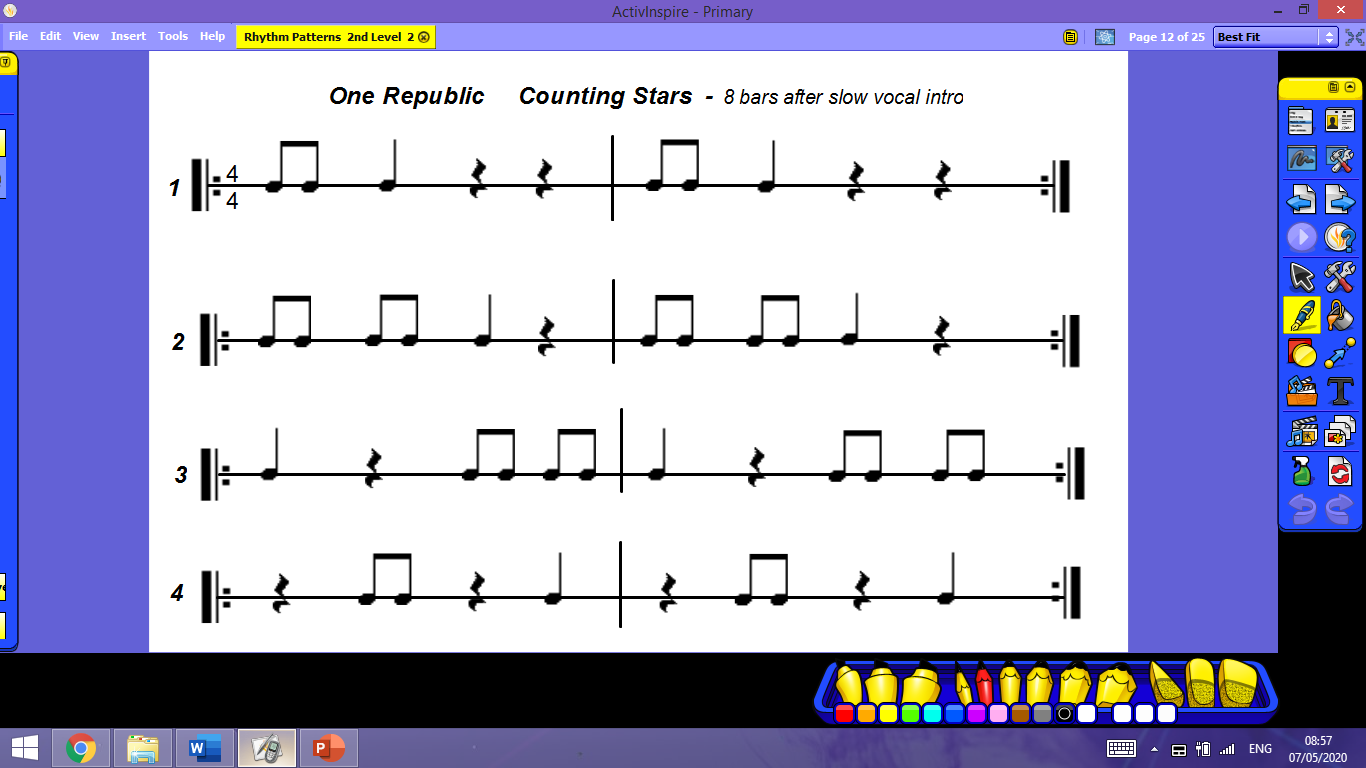 Ready for line 2?
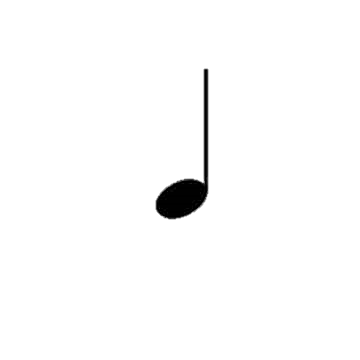 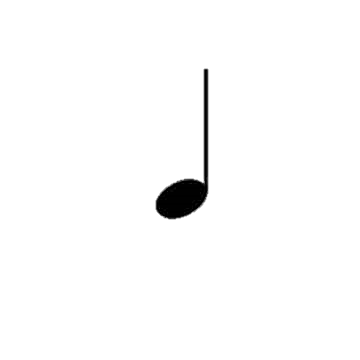 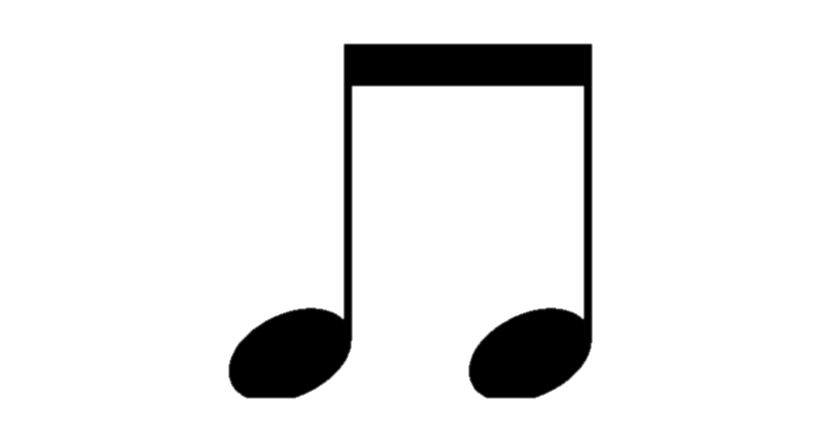 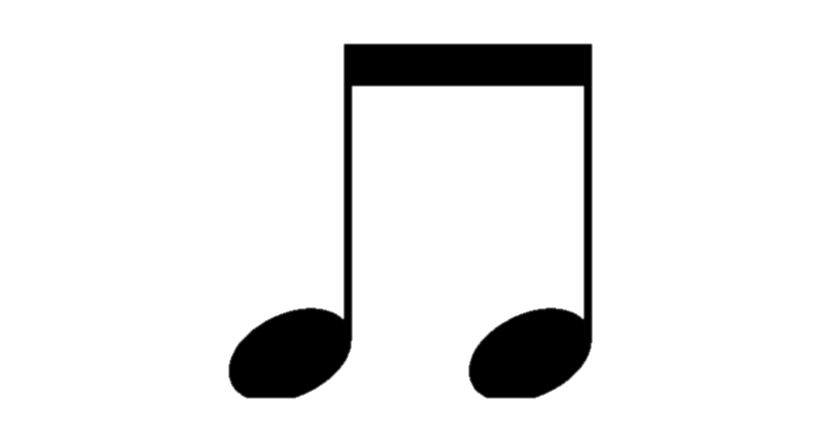 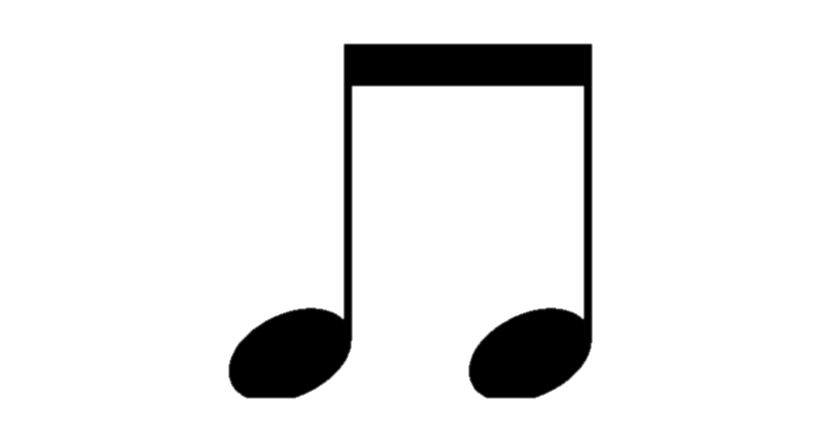 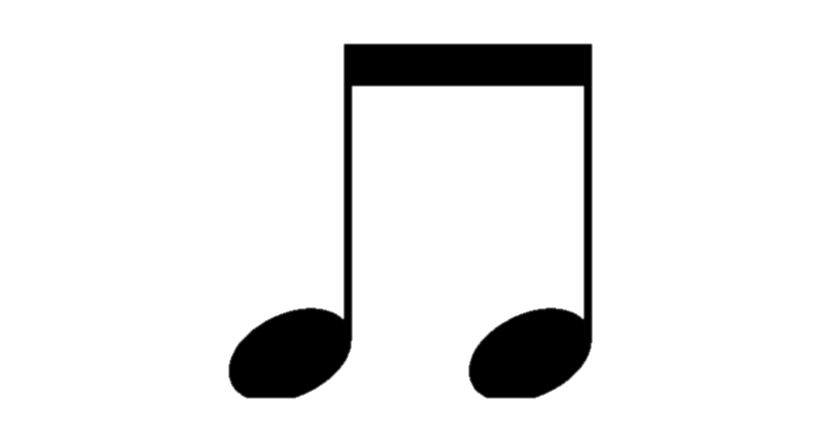 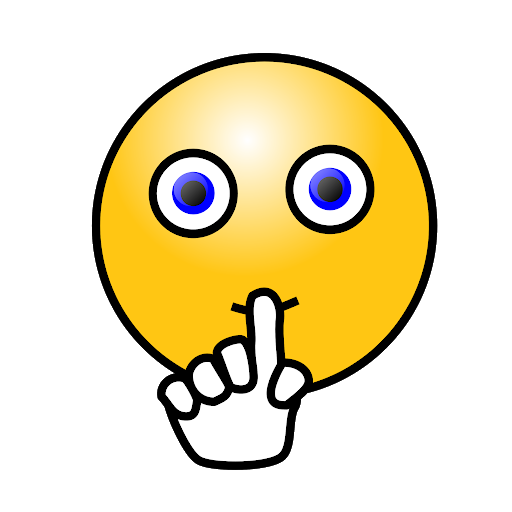 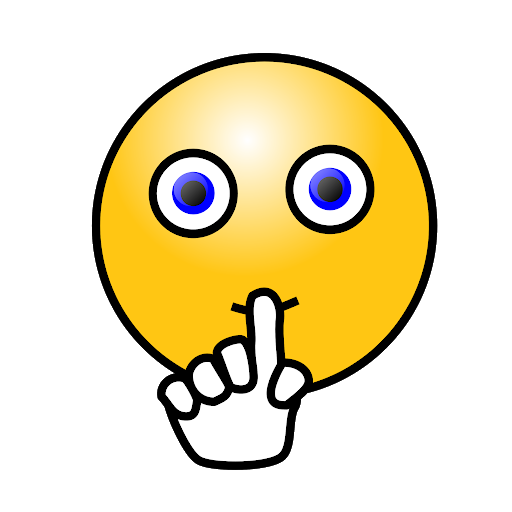 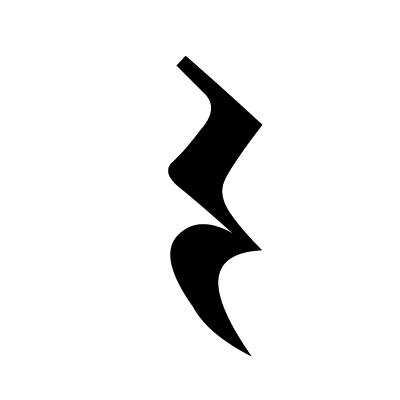 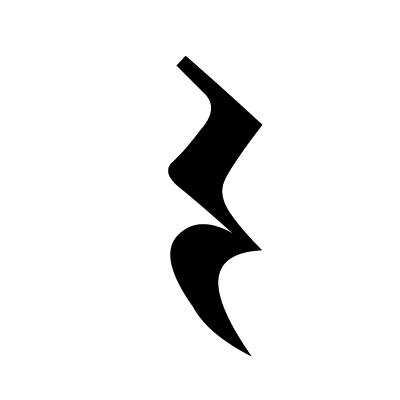 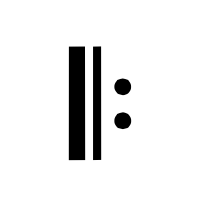 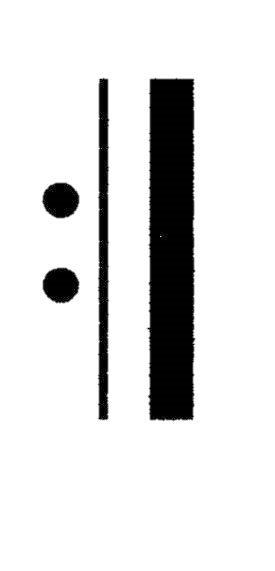 Play it twice as well.
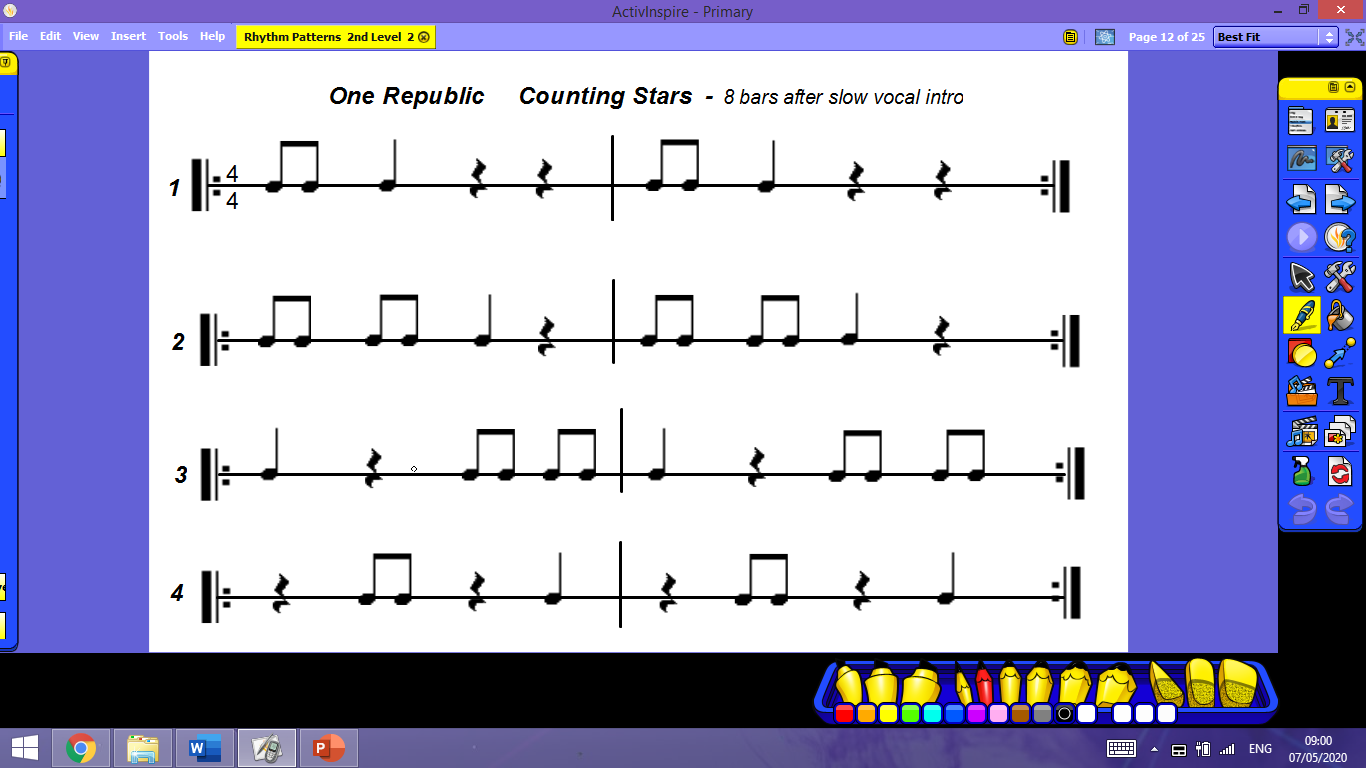 Line 3…
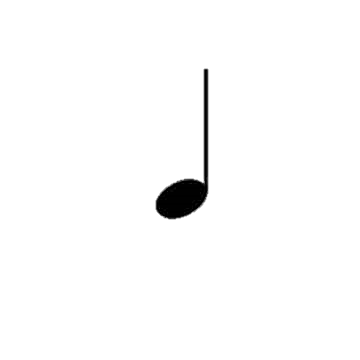 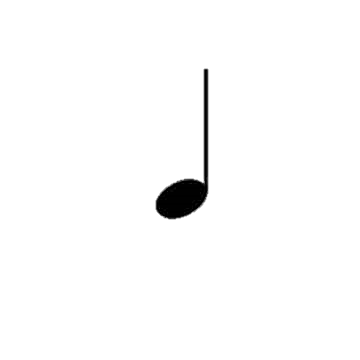 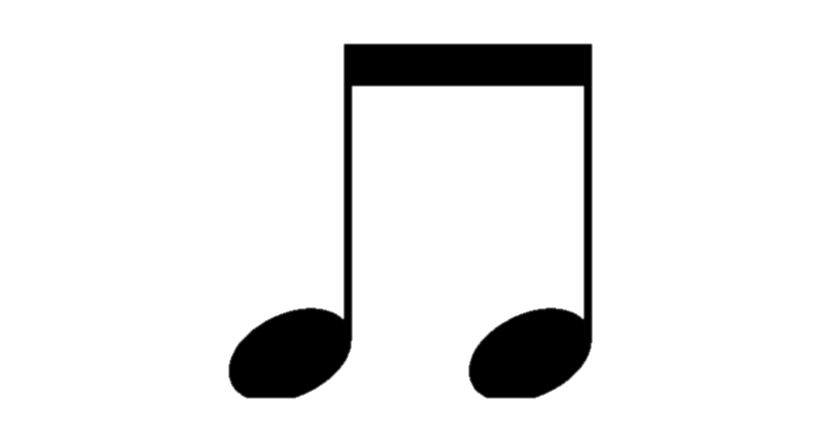 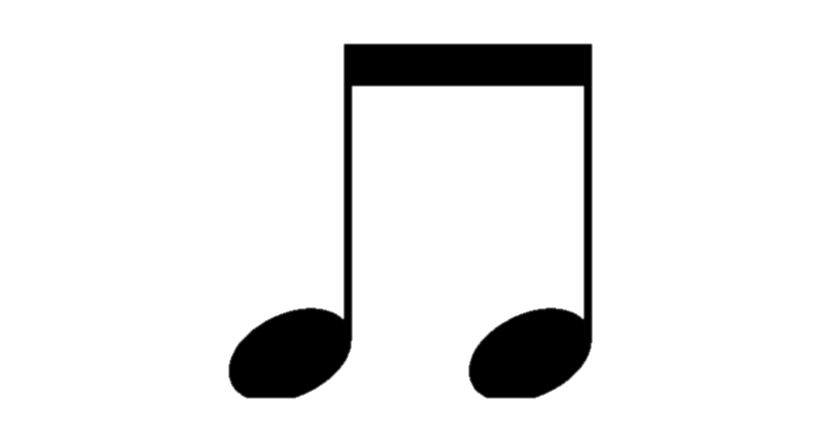 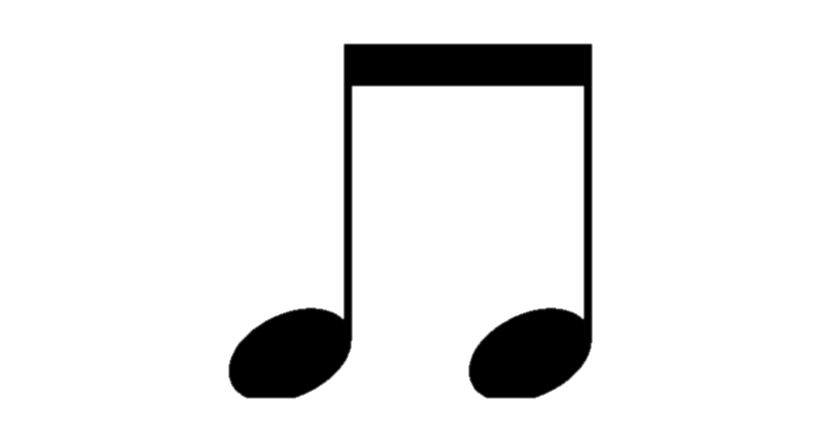 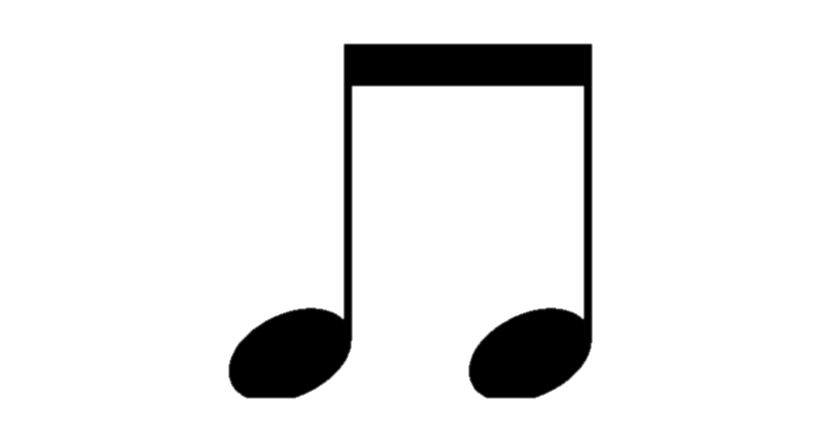 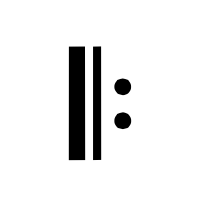 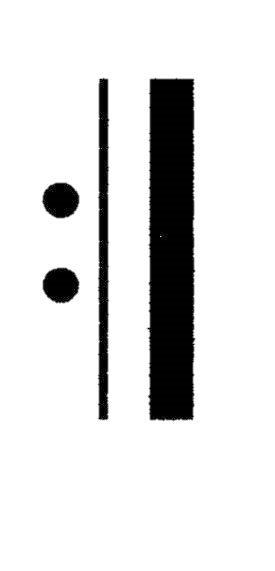 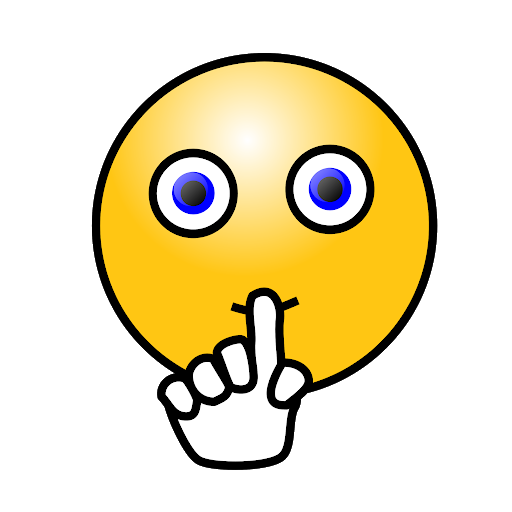 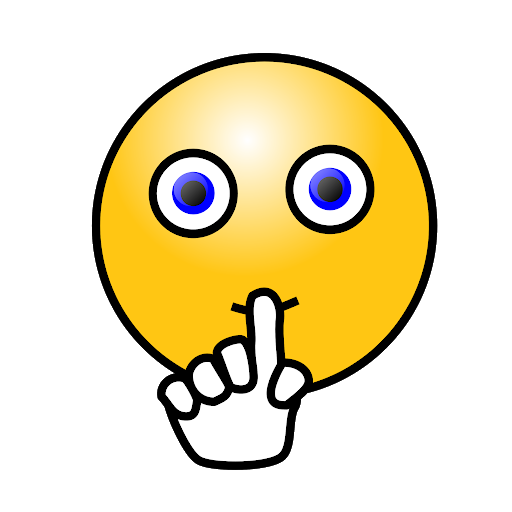 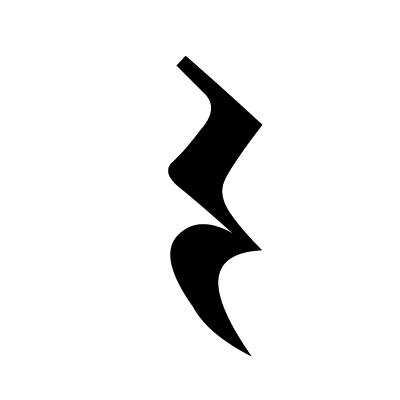 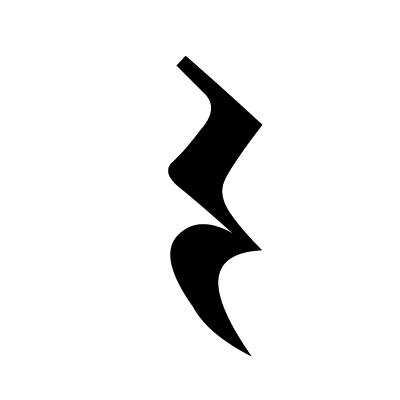 Play it through twice!
Notes only again
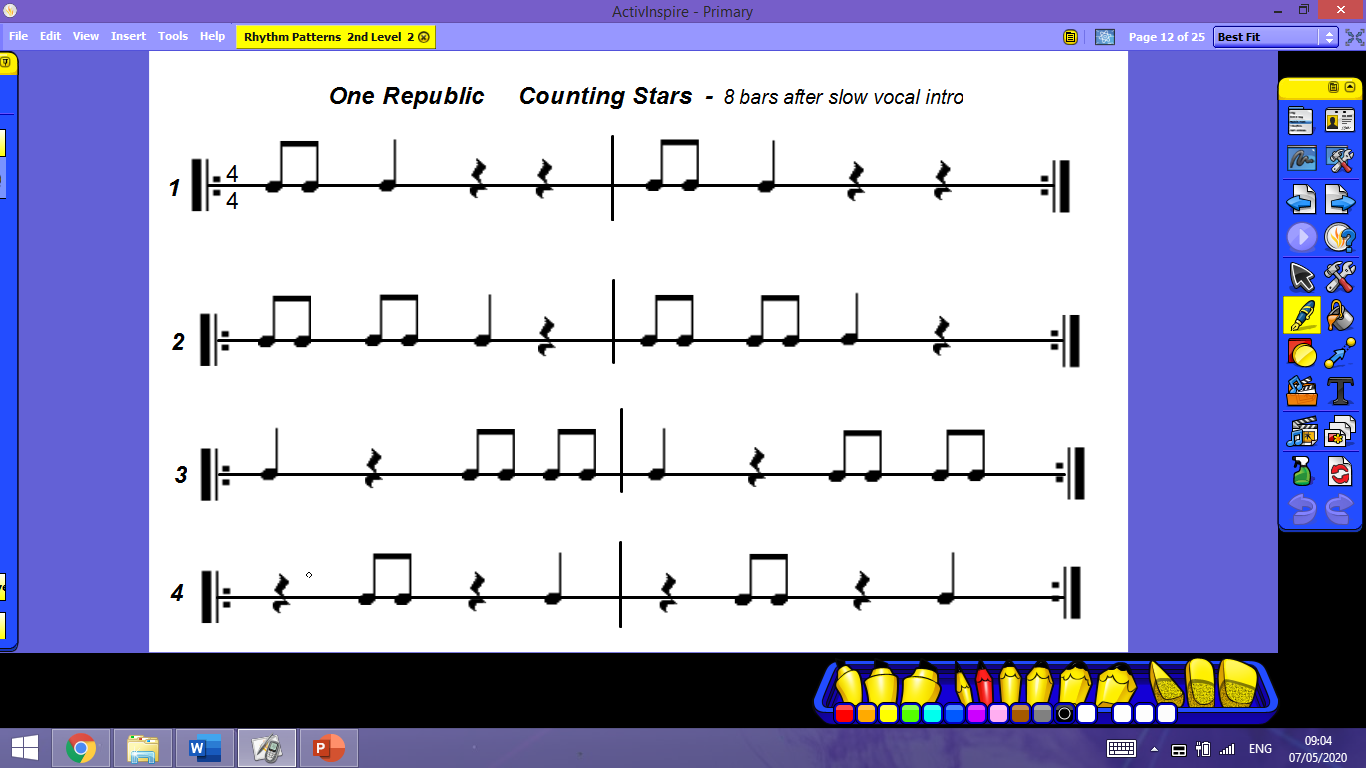 And the last line
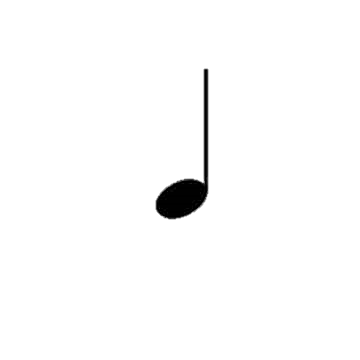 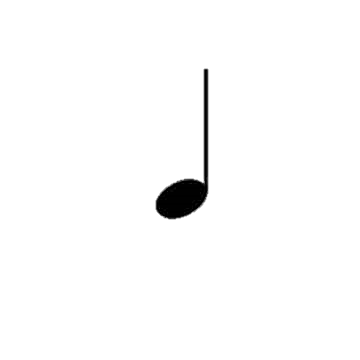 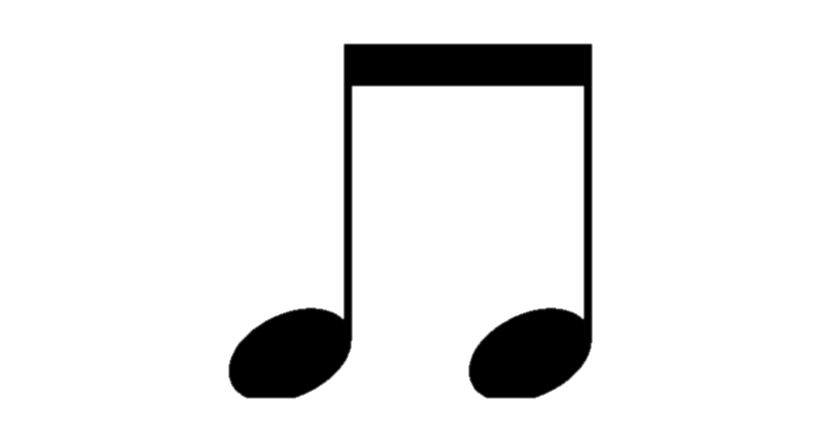 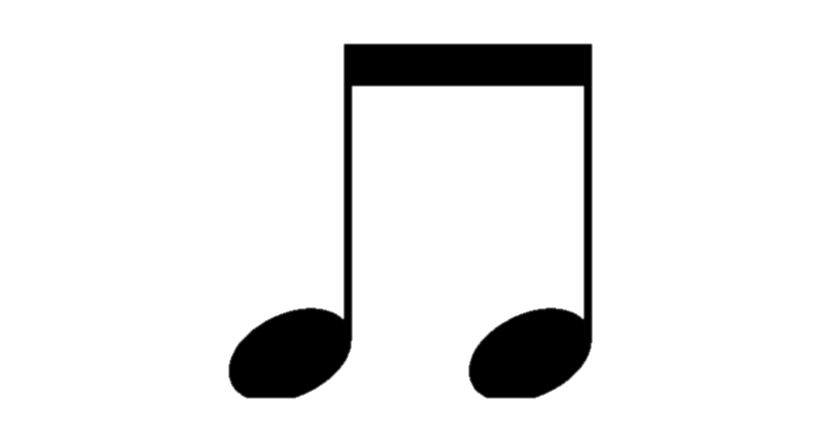 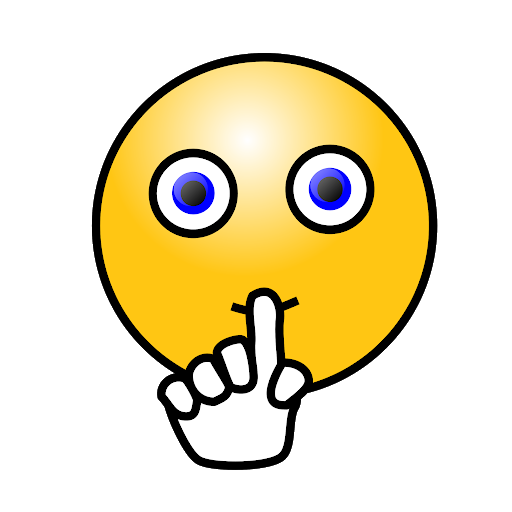 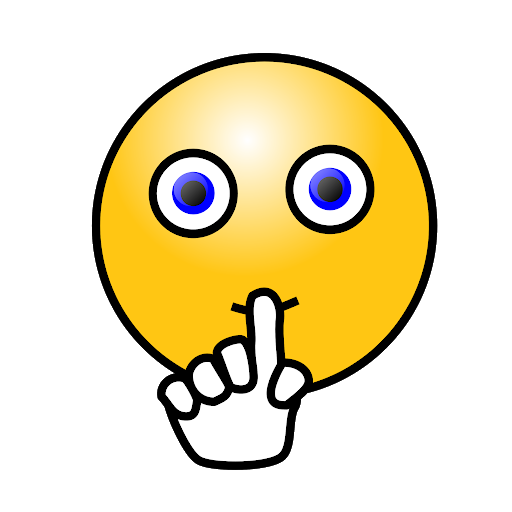 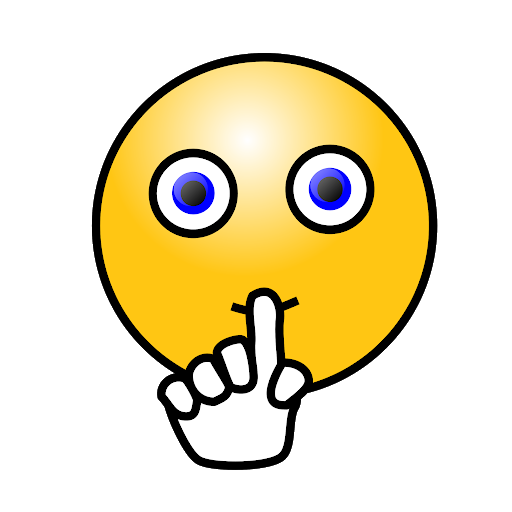 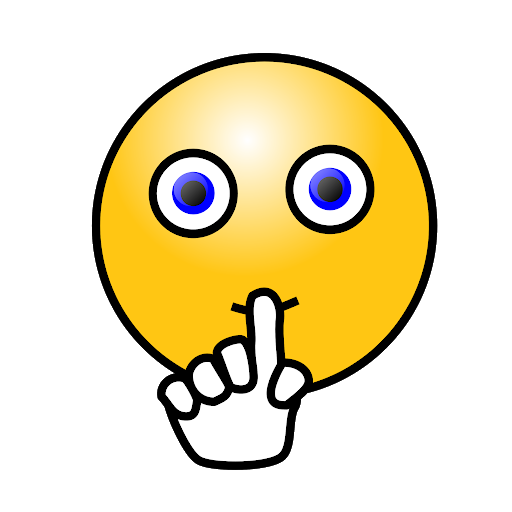 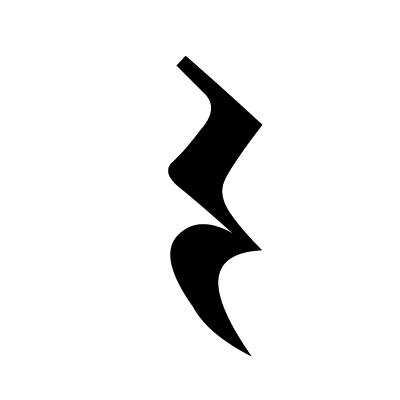 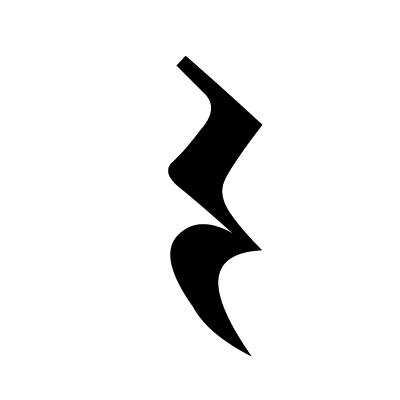 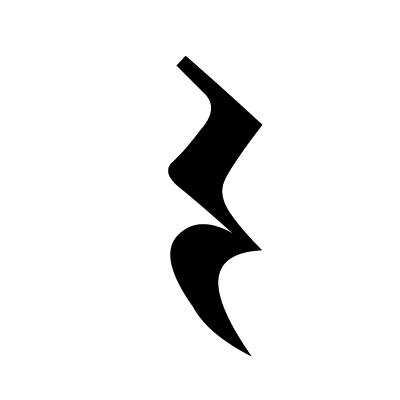 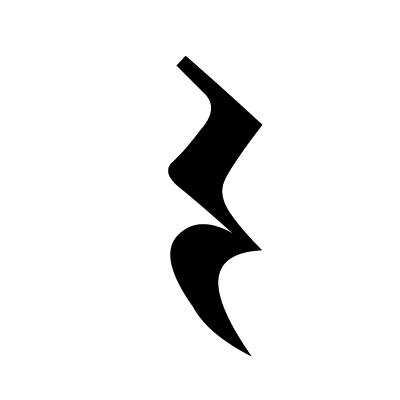 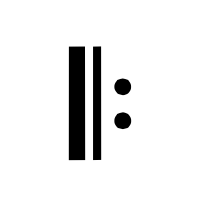 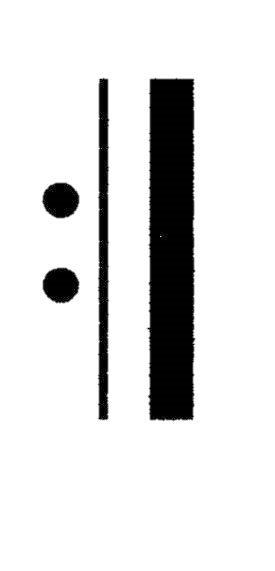 Just the notation
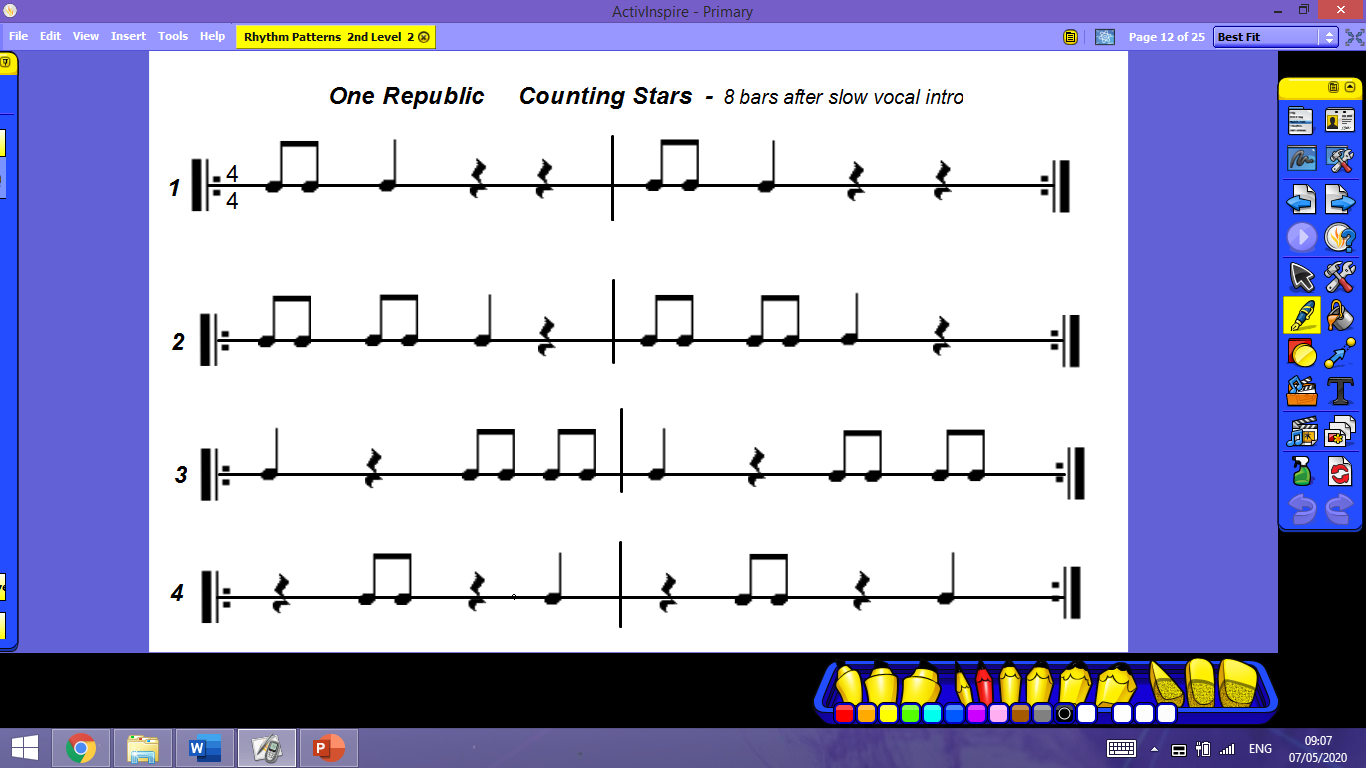 Like normal, you can stop there if working on one line at a time is enough of a challenge at the moment – great work.

If you want all 4 lines to play, the next 2 slides have them.

One Republic – Counting Stars is today’s backing music of choice.
Look out for my video demo on the blog.
Youtube -https://www.youtube.com/watch?v=5igCxd0wZ4Y
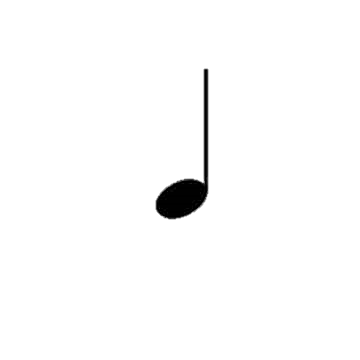 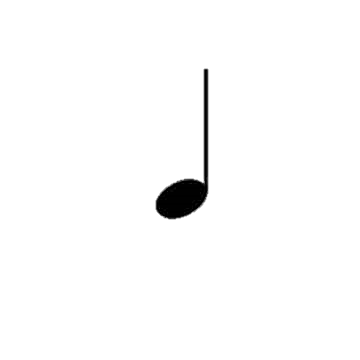 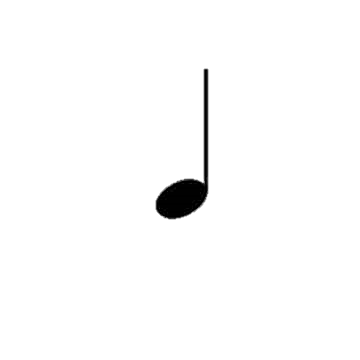 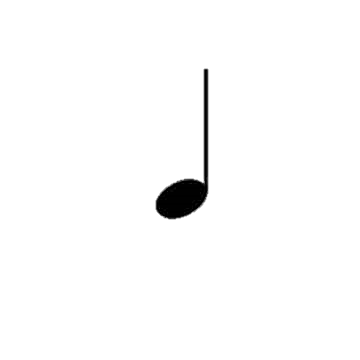 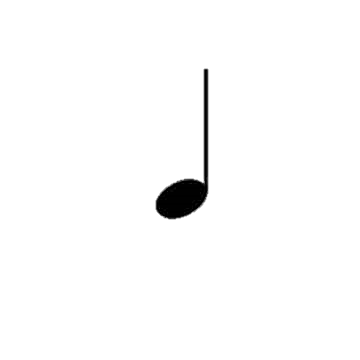 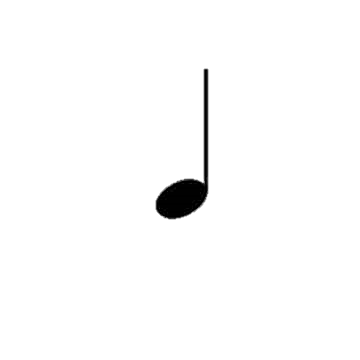 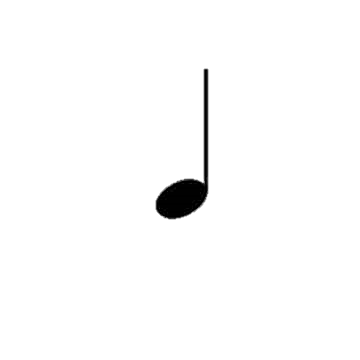 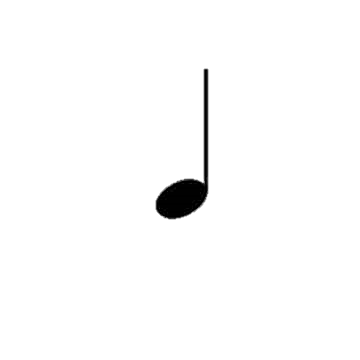 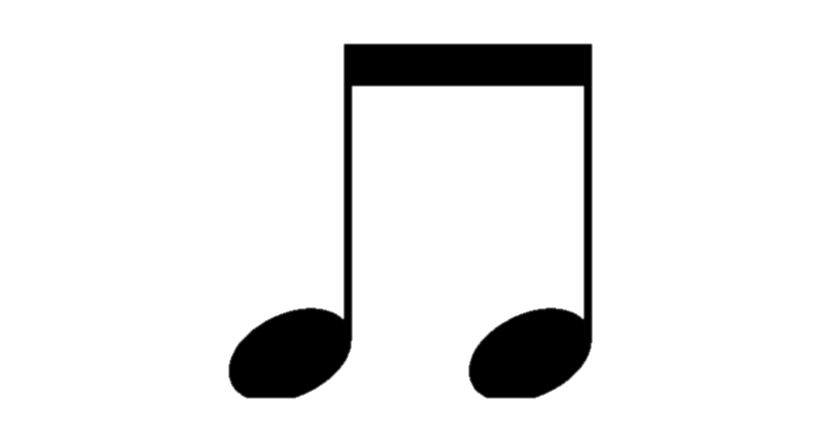 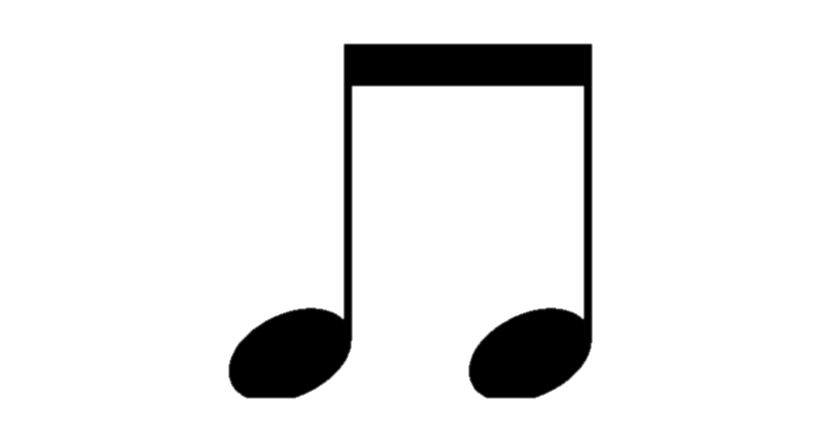 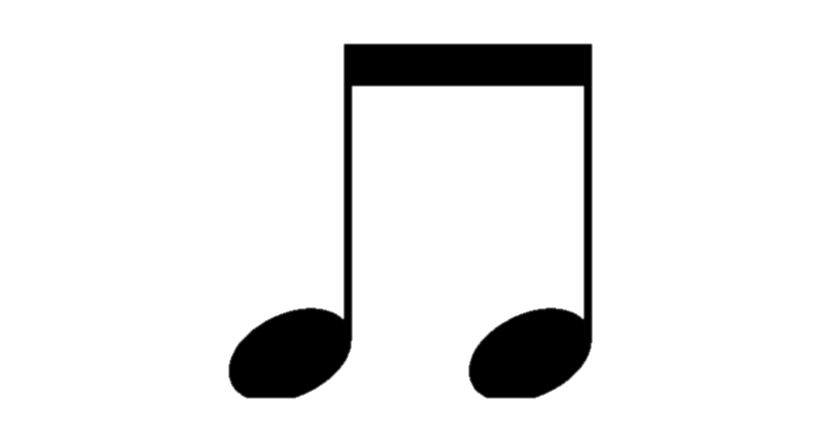 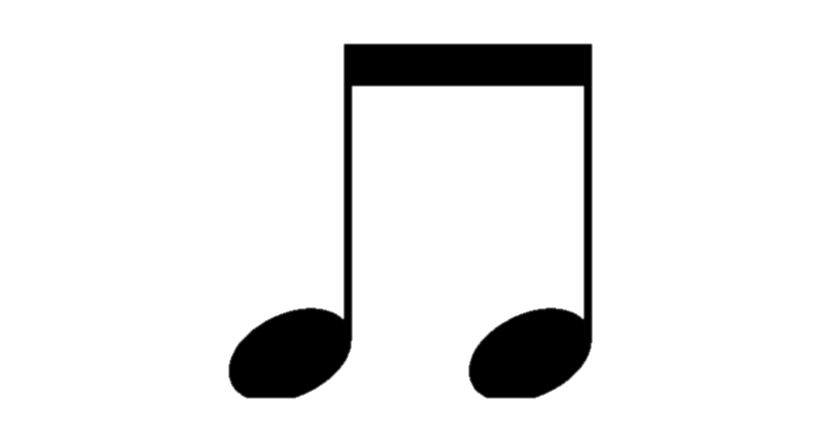 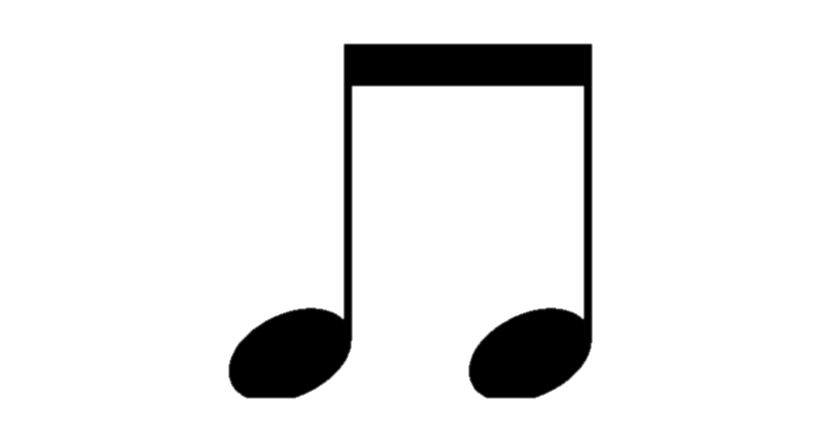 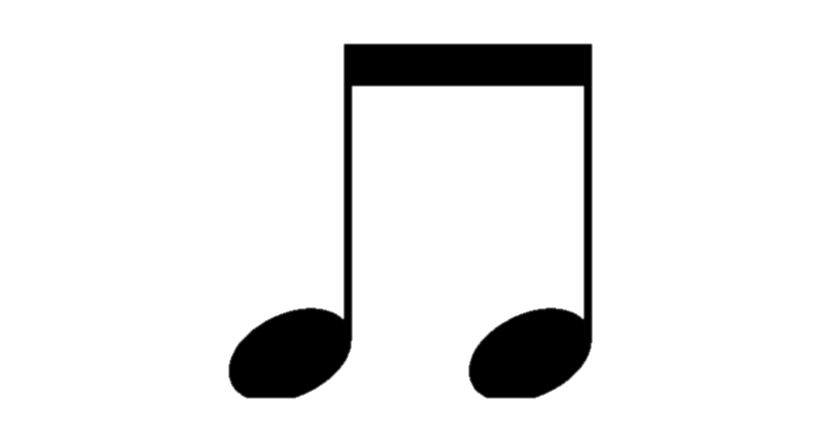 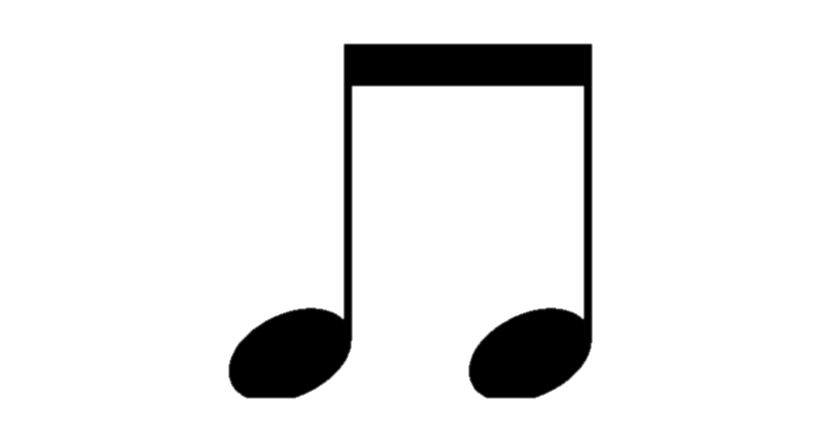 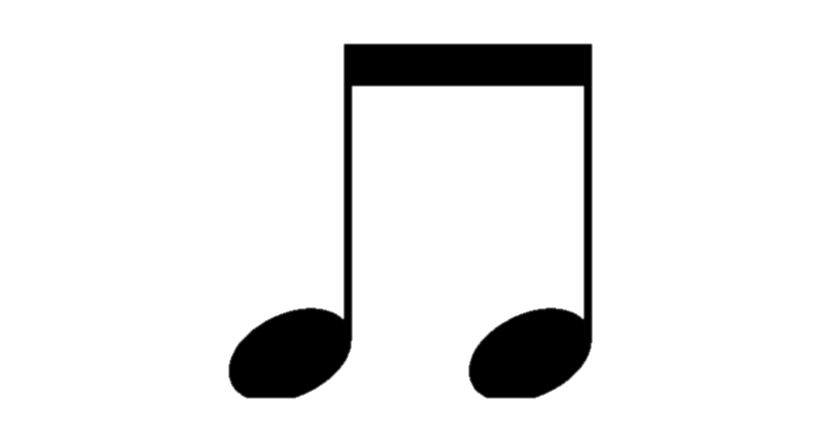 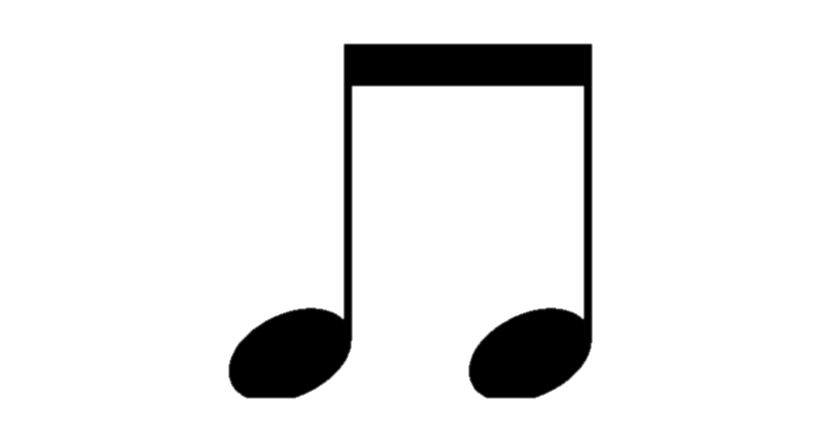 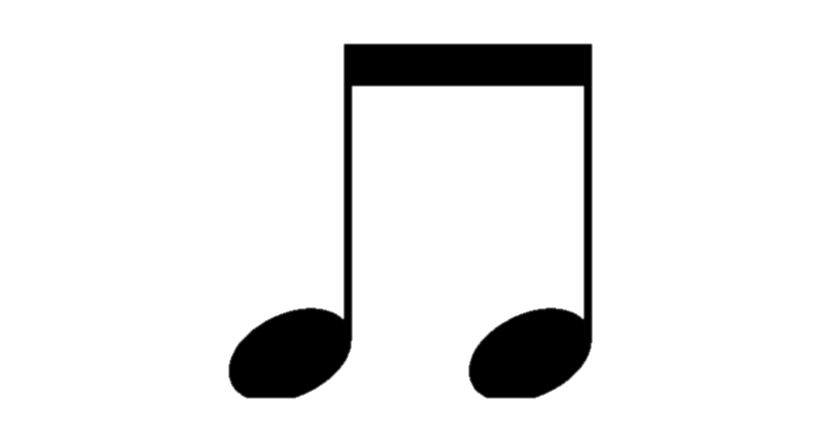 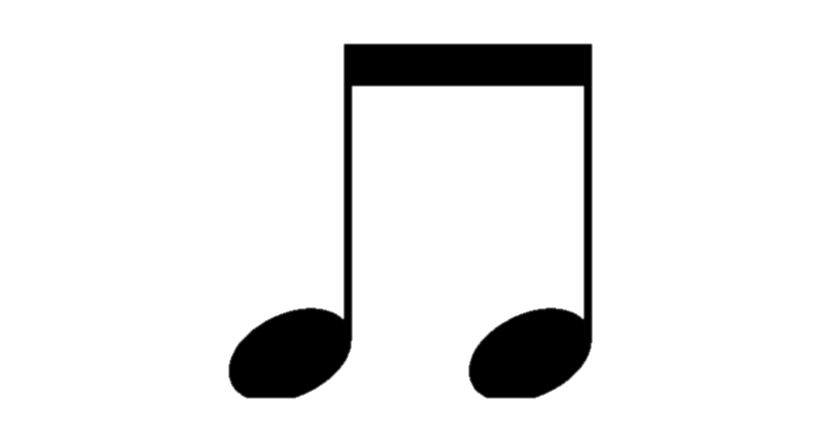 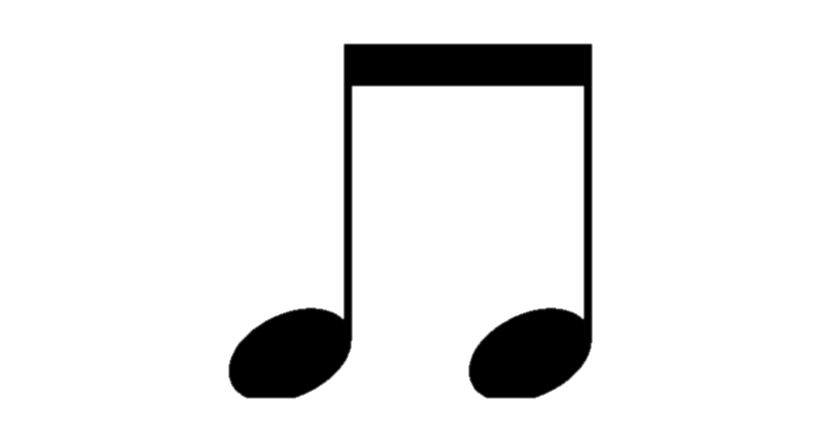 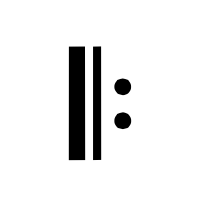 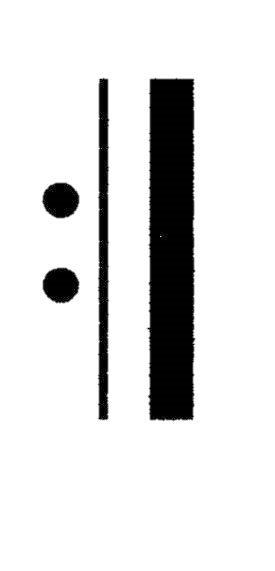 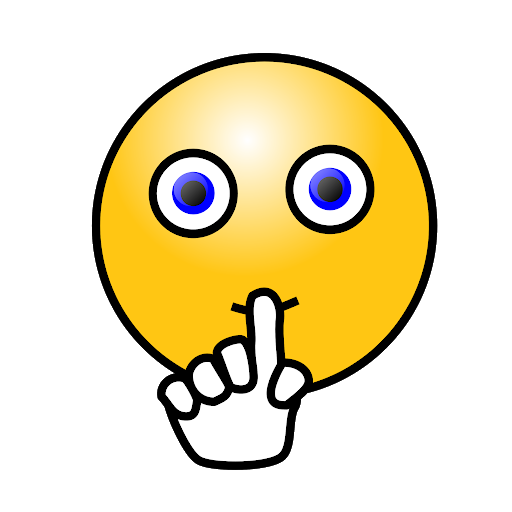 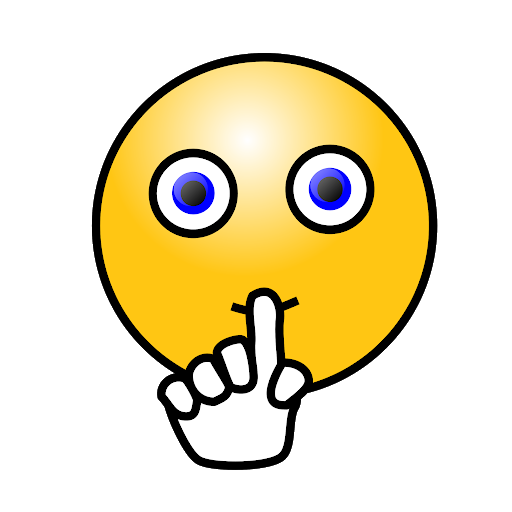 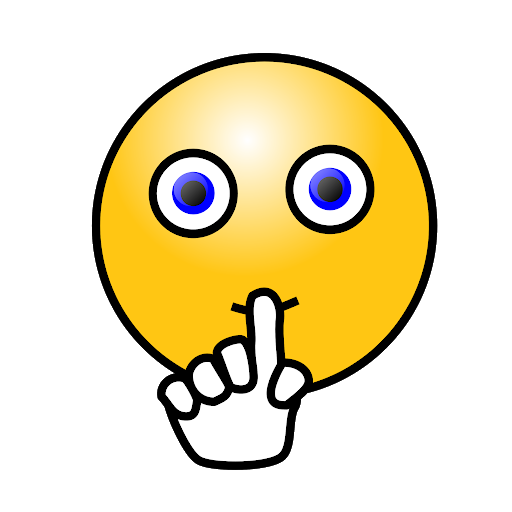 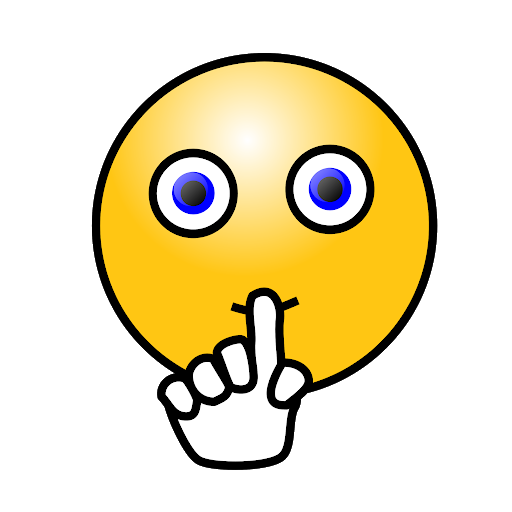 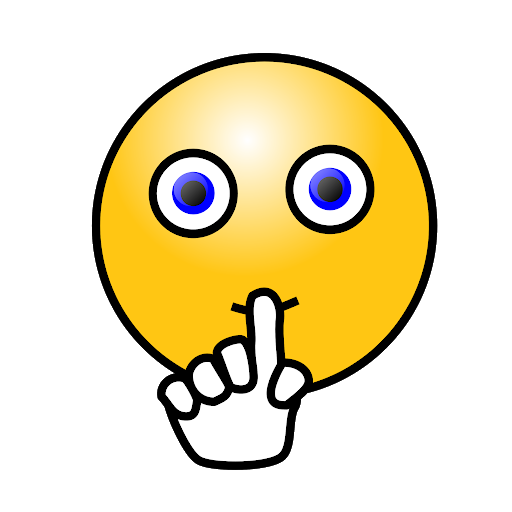 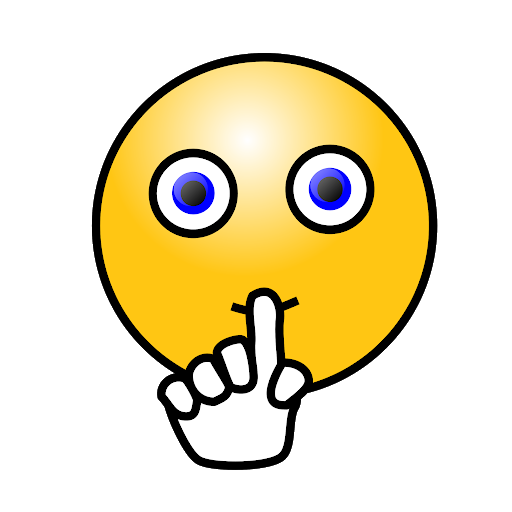 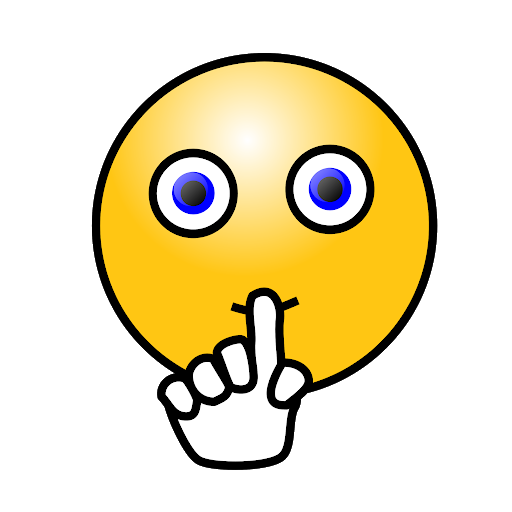 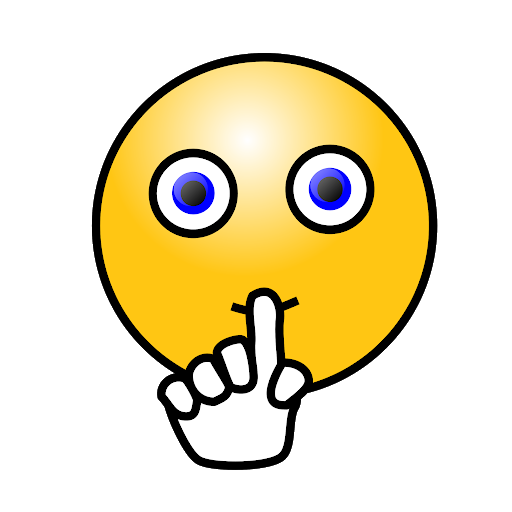 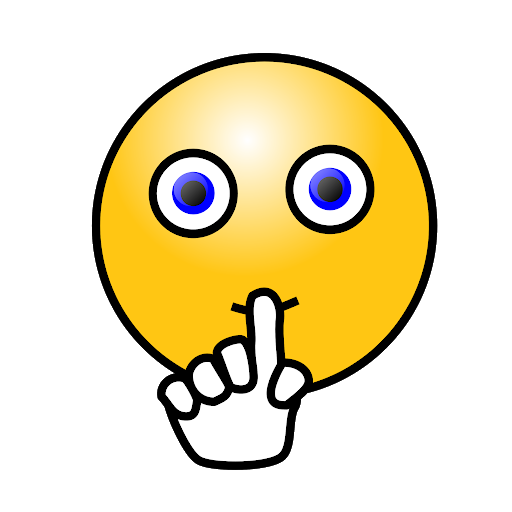 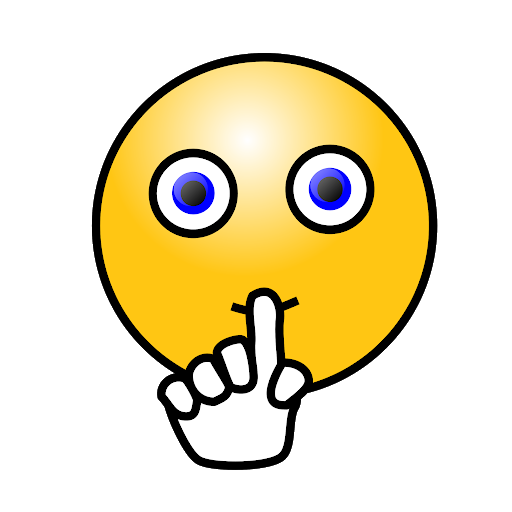 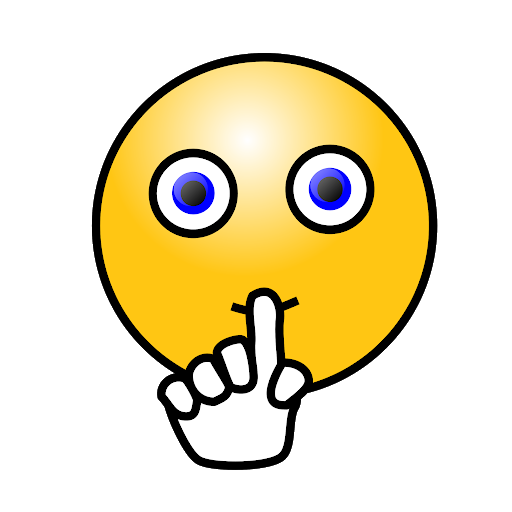 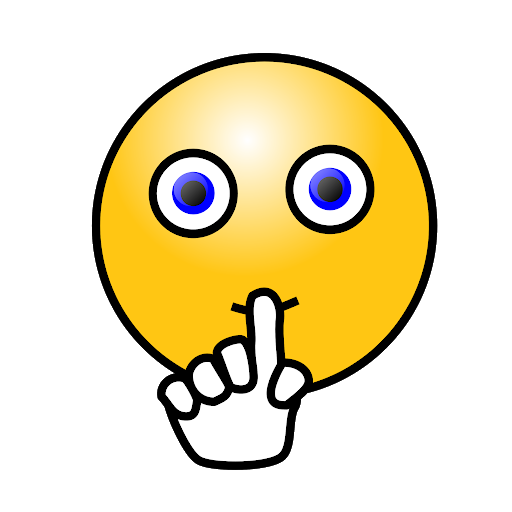 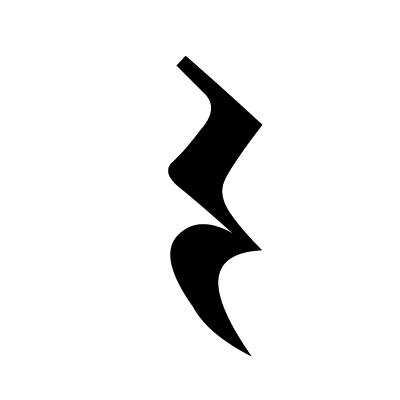 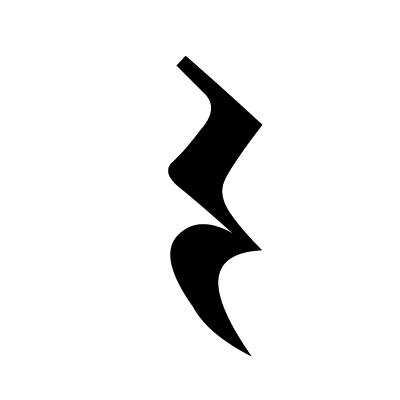 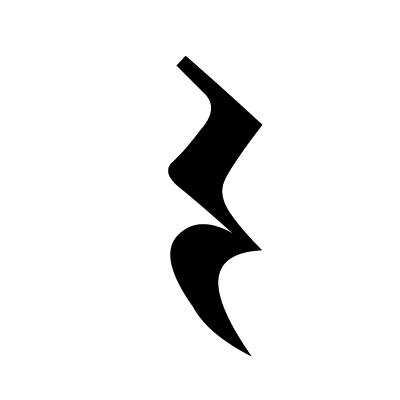 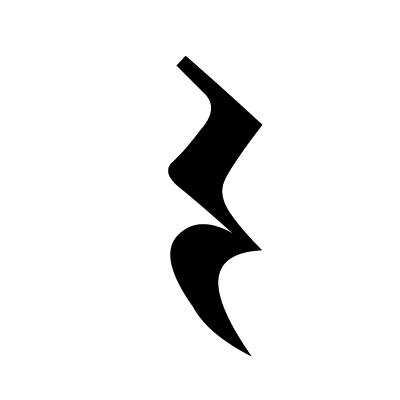 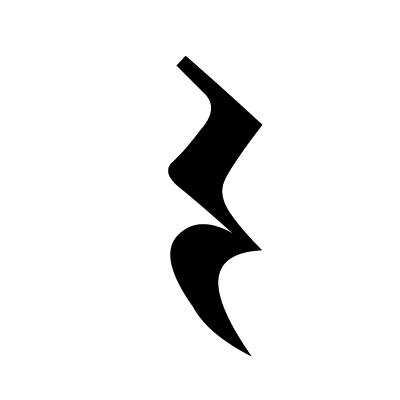 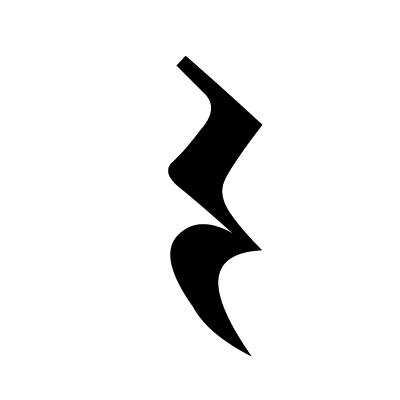 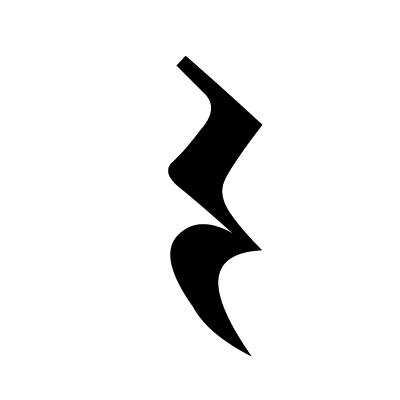 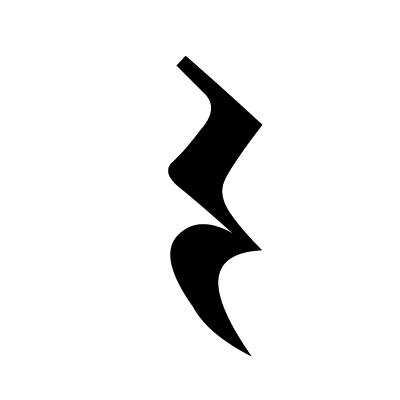 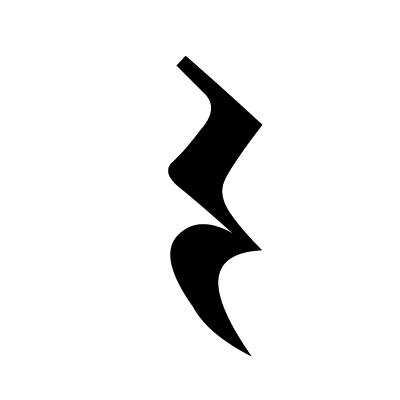 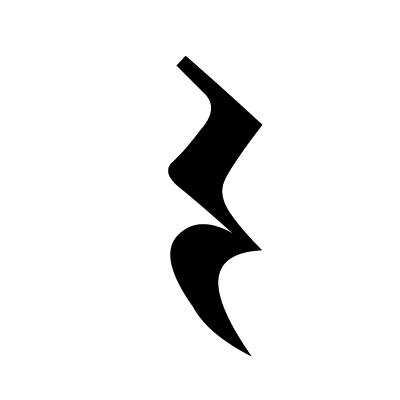 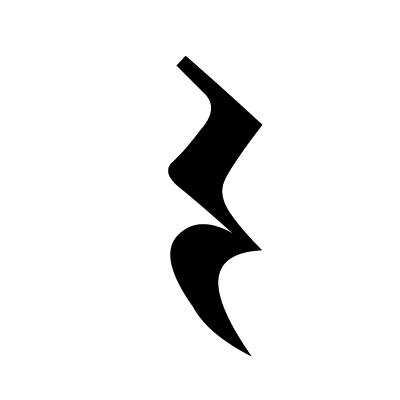 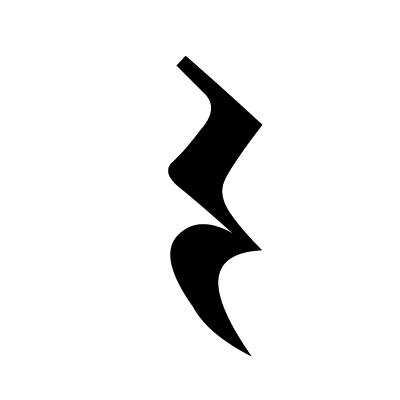 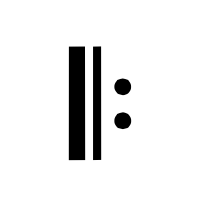 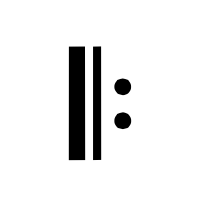 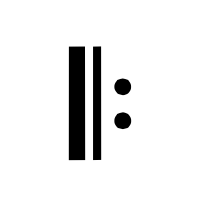 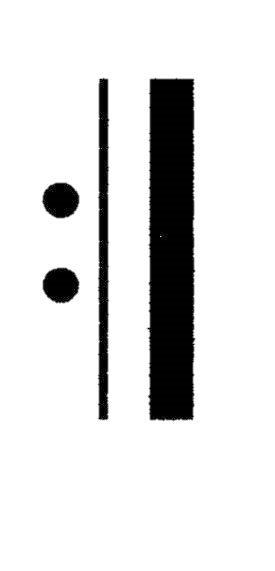 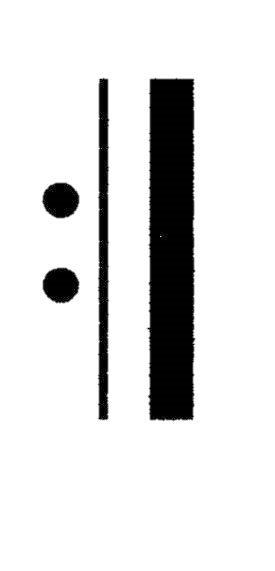 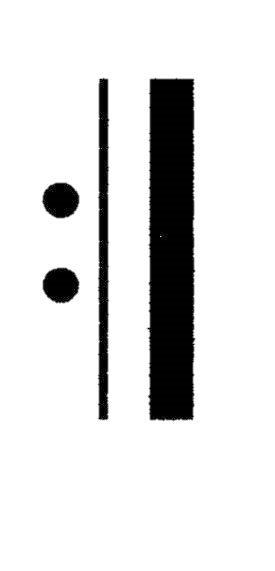 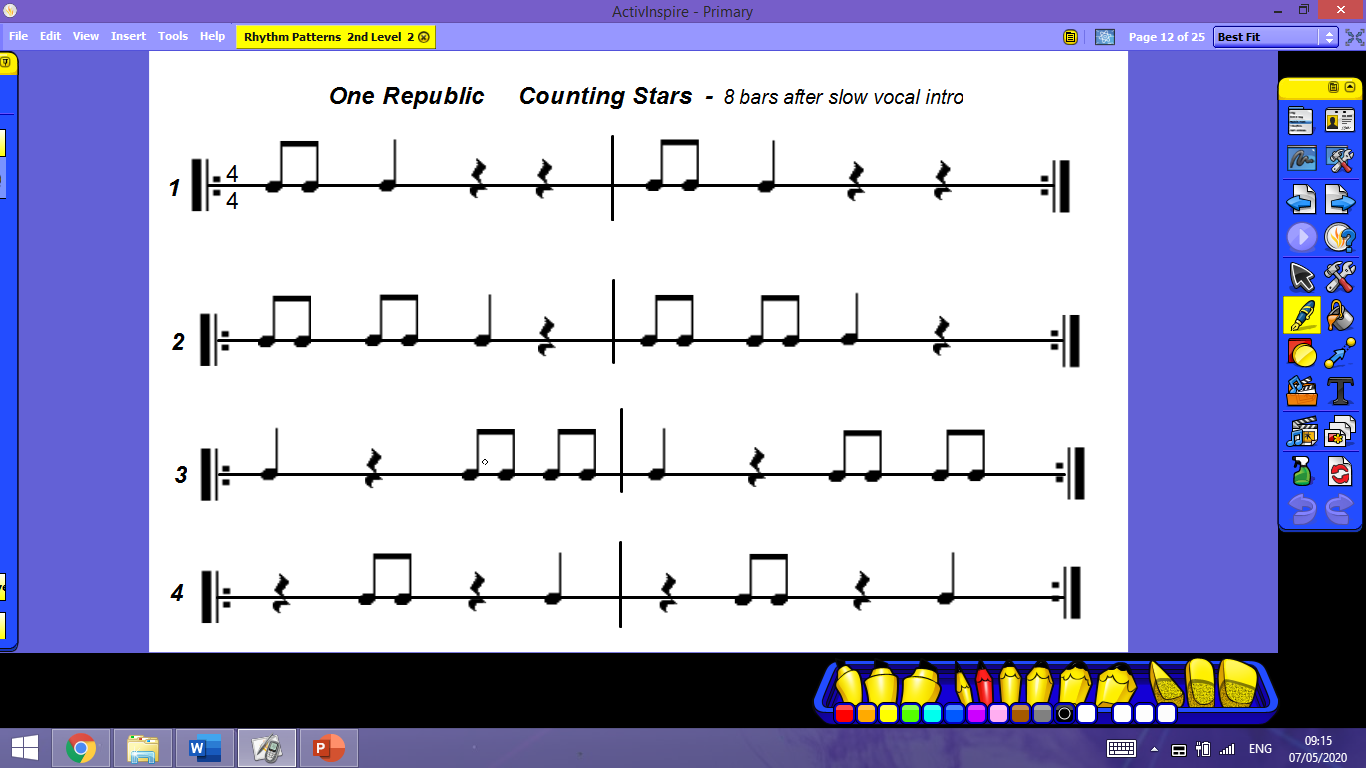 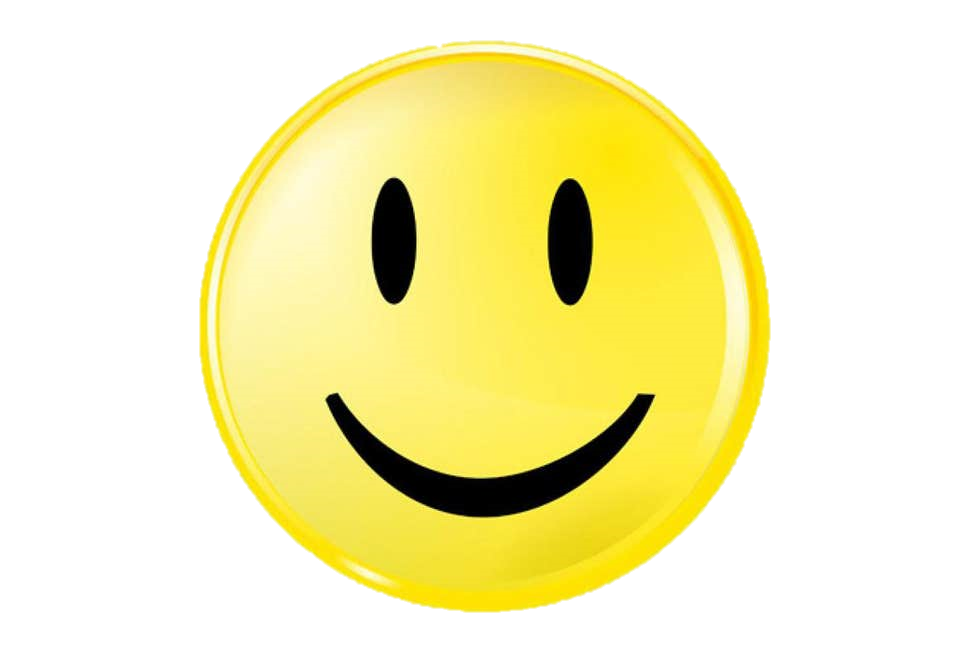 Well done!